WIC Nutrition Risk Criteria Training
Presentation to:  	Georgia WIC Staff
Presented by: 		Angela Bradford, RD, CSR, LD
Date: 			July 26, 2017
Objectives
Inform on the updates that have been made to the risk criteria handbook

Demonstrate understanding of updated risks
[Speaker Notes: Objectives of this presentation are to inform on the updates that have been made to the risk criteria handbook and demonstrate understanding of updated risks.]
Georgia WIC Nutrition Education
Risk Criteria update
[Speaker Notes: During this portion of the presentation we will review all the revised nutrition risks.  These revisions are effective August 7, 2017.]
Risk 321 History of Spontaneous Abortion, Fetal or Neonatal Loss
Definition:
Any 2 or more spontaneous abortions (death occurring at <20 weeks gestation), fetal death(s) (death greater than or equal to 20 weeks gestation) or neonatal death(s) (death occurring from 0-28 days of life). This does not include elective abortions.

What to Document: 
Document date(s) of spontaneous abortions, fetal/neonatal death(s) in the participant’s health record; weeks gestation for spontaneous abortions, weeks gestation for fetal death(s); age, at death, of neonate(s).
[Speaker Notes: The name of Risk 321 Fetal or Neonatal Death has changed to now include Spontaneous Abortion. The risk name now reads “History of Spontaneous Abortion, Fetal or Neonatal Loss”

A spontaneous abortion is defined as a spontaneous termination occurring at less than 20 weeks gestation.  

The definition shown here on the slide is from the pregnant women’s category to give you all an example of how the risk is formatted in the Nutrition Risk Criteria Handbook.  

When documenting, you will include the date or dates of the spontaneous abortion, fetal or neonatal death as well as the weeks gestation.  If there was a neonatal death you would include the age at death of the neonate.]
Risk 321 History of Spontaneous Abortion, Fetal or Neonatal Loss (cont.)
New Definition
Old Definition
Pregnant Women: Any history of two (2) or more spontaneous abortions or any history of a fetal or neonatal death.

Breastfeeding Women: Most recent pregnancy in which there was a multifetal gestation with one or more fetal or neonatal deaths but with one or more infants still living.

Non-Breastfeeding Women: Spontaneous abortion, fetal or neonatal death in most recent pregnancy.
Pregnant Women: Any history of fetal or neonatal death.

Breastfeeding Women: Fetal or neonatal death in most recent pregnancy.

Non-Breastfeeding Women: Fetal or neonatal death in most recent pregnancy.
[Speaker Notes: Here is a comparison of the old definition for risk 321 for each of the women's’ categories.  

For pregnant women, the new definition is any history of fetal or neonatal death or two or more spontaneous abortions.  For breastfeeding women, the new definition is for the most recent pregnancy, if the participant had a multi-fetal gestation and experienced one or more fetal or neonatal deaths.  For non-breastfeeding women, the new definition is for the most recent pregnancy, if the participant had a spontaneous abortion, fetal or neonatal death.

Justification for this risk is that previous fetal and neonatal deaths are strongly associated with preterm, low birth weight ,and small for gestational age infants and the risk increases as the number of previous poor fetal outcomes goes up.  Other poor outcomes include repeated spontaneous abortions, neural tube defects and major congenital defects.

Women who have had a spontaneous abortion or a fetal or neonatal death should be counseled to increase their folic acid intake and delay another pregnancy until nutrient stores can be replenished.]
Risk 332 Short Interpregnancy Interval
Definition:
For current pregnancy, the participant’s estimated date of confinement (EDC) is less than 25 months after the live birth of the last pregnancy.

What to Document: 
Document delivery date of last birth and EDC in the participant’s health record.
[Speaker Notes: Formally known as closely spaced pregnancies. The definition of Risk 332 Short Interpregnancy Interval has changed to now include the term live birth. 

The definition shown here on the slide is from the pregnant women’s category to give an example of the term live birth being added to the definition. The evidence-based information supporting this criteria is specific to live births and did not include women who had miscarriages or stillbirths.  So, the definition for this criteria is specifically for women who had live births.

Women whose pregnancies did not result in a live birth may be assigned, as appropriate, Risk 321 History of Spontaneous Abortion, Fetal or Neonatal Loss.

As an example of documentation…When you are documenting for the pregnant woman’s category, you will include the delivery date of the last birth and the due date of the current pregnancy]
Risk 332 Short Interpregnancy Interval
Old Definition
New Definition
Pregnant Women: For current pregnancy, the participant’s EDC is less than 25 months after the termination of the last pregnancy.

Breastfeeding Women: Delivery date for most recent pregnancy occurred less than 25 months after the termination of the previous pregnancy.

Non-Breastfeeding Women: Delivery date for most recent pregnancy occurred less than 25 months after the termination of the previous pregnancy.
Pregnant Women: For current pregnancy, the participant’s EDC is less than 25 months after the live birth of the last pregnancy.

Breastfeeding Women: Delivery date for most recent pregnancy occurred less than 25 months after the live birth of the previous pregnancy.

Non-Breastfeeding Women: Delivery date for most recent pregnancy occurred less than 25 months after the live birth of the previous pregnancy.
[Speaker Notes: Here is a side-by-side comparison of the old definition showing the word termination being used and the new definition now reading live birth in place of termination
For pregnant women, breastfeeding women, non-breastfeeding women, the definition has changed by changing the word termination to live birth.  There has been no other changes to the definition.

The World Health Organization (WHO) recommends an interval of at least 24 months after a live birth to reduce the risk of poor maternal, perinatal, and infant health outcomes.

Complications from a short Interpregnancy interval include preterm birth, low birth weight, small for gestational age, and birth defects.

Nutrition counseling for this risk includes encouraging the mom to get enough folic acid in their diet with increasing folate rich foods like beans, peas, lentils and dark green leafy vegetables….eating fortified foods like cereals and bread….or taking a multi-vitamin with folic acid in it.   This is important because birth defects of the brain and spine happen in the first few weeks of pregnancy, often before a woman finds out she's pregnant.]
Risk 352Infectious Diseases
Definition:
Acute Infectious Diseases: A disease which is characterized by a single or repeated episode of relatively rapid onset and short duration. These diseases and/or conditions include, but are not limited to: Hepatitis A, Hepatitis E, Meningitis (Bacterial/Viral), Parasitic Infections, Listeriosis, Pneumonia, Bronchitis (three (3) episodes)

The acute infectious disease must be present within the past six (6) months.

What to Document: 
Document the diagnosis, appropriate dates of each occurrence, and name of physician treating condition in the participant’s health record.
[Speaker Notes: For risk 352 Infectious Diseases, there was a Definition Change and now acute and chronic infectious disease has been defined separately within the same risk. 

The information was separated to better address the distinctions between acute and chronic conditions. 

Shown here is the definition for acute infectious diseases.  An acute infectious disease is characterized by a single or repeated episode of relatively rapid onset and short duration.  Some examples of acute infectious disease have been given within the definition.

Note that the acute disease must be present within the past 6 months. 

When documenting an acute infectious disease, you will include the diagnosis, the dates of each occurrence and name of the physician treating the condition.

For example, if you are seeing a client today that tells you they’ve had bronchitis three times within the last six months, you would document bronchitis, February, April, June and the name of the physician.]
Risk 352Infectious Diseases (cont.)
Definition:
Chronic Infectious Diseases: Conditions likely lasting a lifetime and require long-term management of symptoms. These diseases and/or conditions include, but are not limited to: HIV/AIDS, Hepatitis D, Hepatitis B, and Hepatitis C.

What to Document: 
Document the diagnosis and name of physician treating condition in the participant’s health record. When using HIV/AIDS positive status as a Nutritionally Related Medical Condition, write “See Medical Record” for documentation purpose.
[Speaker Notes: Shown here is the definition for chronic infectious disease. Chronic infectious diseases are conditions likely lasting a lifetime and require long-term management of symptoms.  Some examples have been included within the definition.  When documenting a chronic infectious disease, you will include the diagnosis and the name of the physician treating the condition.

Remember that if you are documenting HIV/AIDS positive status, you only write “see medical record”.

Both chronic and acute infectious diseases can lead to: 1) poor appetite, 2) problems with absorbing nutrients, 3) enhanced nutrient breakdown, and/or 4) rapid nutrient loss, depending on the participant’s nutritional state before becoming infected and the participant’s diet during the improvement period.

Counseling tips include encouraging adequate calorie intake, recommending the Dietary Guidelines to ensure healthy eating patterns, providing suggestions to address poor appetite, providing education on safe food handling and storage practices. 

WIC can improve the management of acute and chronic infectious diseases through providing WIC foods, nutrition education, counseling, and referrals to community resources that provide support in the long-term management of chronic infectious diseases.]
Risk 352Infectious Diseases (cont.)
Old Definition
New Definition
All categories: A disease caused by growth of pathogenic microorganisms in the body severe enough to affect nutritional status.
All categories:
Acute Infectious Diseases - A disease which is characterized by a single or repeated episode of relatively rapid onset and short duration.

Chronic Infectious Diseases- Conditions likely lasting a lifetime and require long-term management of symptoms.
[Speaker Notes: Here is a side-by-side comparison of the old definition showing just one definition of infectious disease and the new definition now having acute and chronic infectious diseases separated.

This definition is the same for all categories.]
Risk 601 Breastfeeding Mother of An Infant At Nutritional Risk
Definition:
A breastfeeding woman whose breastfed infant has been determined to be at nutritional risk.

What to Document: 
Document infant’s risks on mother’s WIC Assessment/Certification Form.
[Speaker Notes: For Risk 601 there was a name change.  Previously known as Breastfeeding Woman of Infant at Nutritional Risk. The word Woman in the title was changed to Mother in the risk name. 

There were no other changes made to this risk. 

Justification for this risk is that a breastfed infant is dependent on the mother's milk as the primary source of nutrition and we want to make sure we provide appropriate referrals, support and nutrition education to help the mom stay healthy.]
Risk 135Slowed/Faltering Growth
Definition:
Infants birth to two (2) weeks of age with weight loss after birth of ≥ 7% birth weight.

Infants two (2) weeks of age to six (6) months of age with any weight loss. Use two separate weight measurements taken at least eight weeks apart.
[Speaker Notes: There has been a Risk Name Change for Risk 135. 

Previously titled Inadequate Growth. The risk name has changed to Slowed/Faltering Growth.

There is also a Definition Change.

The new definition reads:  

Infants birth to 2 weeks of age with weight loss after birth of ≥ 7% birth weight. 	

Infants 2 weeks of age to 6 months of age with any weight loss. Use two separate weight measurements taken at least eight weeks apart.]
Risk 135 Slowed/Faltering Growth (cont.)
Justification:
Growth faltering is defined as a growth rate below what is appropriate for an infant’s age and sex.

Infant weight loss in the early postpartum period is normal, and nearly universal, but the amount of weight loss varies.

However, healthy infants are expected to regain their birth weight within eight (8) – ten (10) days after birth.
[Speaker Notes: Growth faltering is defined as a growth rate below what is appropriate for an infant’s age and sex.

The finding of poor growth in early life is a way to find infants who may be at risk for growth faltering, and get involved before undernutrition has harmful health outcomes, such as growth delay, when experienced early in life are irreversible.

Weight loss after birth is not unusual for infants. However, healthy infants are expected to regain their birth weight within 8-10 days after birth. 

If a breastfed infant loses 7% of birth weight in the first 72 hours after birth, an evaluation and review of the mother-infant dyad is needed and any problems resolved immediately.]
Risk 135 Slowed/Faltering Growth (cont.)
Justification:
Weight loss is not expected beyond the first two (2) weeks of life.

No single measurement on its own is adequate for identifying faltering growth.

For infants two (2) weeks to six (6) months of age, growth faltering is a reflection of two (2) weight measures, eight (8) weeks (two (2) months) apart, to assess a growth change.
[Speaker Notes: Weight loss is not expected beyond the first two weeks of life.

So infants two week of age to six months of age should be assigned this risk if there is any weight loss between two weight measures taken 8 weeks apart.

Even though a single measure of weight-for-age may be cause for concern, it cannot be interpreted to show growth faltering. No single measurement on its own is acceptable for identifying growth delay.]
Risk 135 Slowed/Faltering Growth (cont.)
A three (3) - step approach should be considered for evaluation of infants with suspected abnormal growth: 

First, measurements should be checked for accuracy. 

Second, feeding problems, improper formula preparation, etc. should be assessed to determine if calorie intake is inadequate for growth and development. 

Third, the infant should be assessed for other medical conditions or developmental delay.
[Speaker Notes: A three-step approach should be considered for evaluation of infants with suspected abnormal growth. 
First, measurements should be checked for accuracy. 
Second, feeding problems, improper formula preparation, etc. should be assessed to determine if calorie intake is inadequate for growth and development. 
Third, the infant should be assessed for other medical conditions or developmental delay. This, for us, is done while assessing for the other nutrition risks and you are asking the parent if there are any other medical conditions or developmental delays.

An infant with a weight loss of greater or equal to seven percent signals the need for careful evaluation and intervention.

In general, intervention strategies may include:
educating on adequate nutrition and nutrient dense foods 
appropriate introduction of solid foods
screening for breastfeeding complications
assessing meal time routine and eating/feeding behavior
lack of nutrition knowledge]
Risk 135 Slowed/Faltering Growth (cont.)
This risk does not include children >6 months of age: 

The literature does not support identification of slowed or faltering growth based on weight measurements alone for children older than six (6) months old. 

Risk 135 has been removed for children one (1) – five (5) years of age.
[Speaker Notes: This risk does not include children older than six months of age.

The literature doesn’t support identification of slowed or faltering growth based on weight measurements alone for children older than six months old.

So for that same reason, risk 135 has been removed for children one to five years of age]
Birth to two (2) Weeks: When To Assign Risk 135…
[Speaker Notes: There is a graph that has been added under the risk in the Handbook that gives examples of what 7% is for certain weights. 

The birth weights are listed in ranges because within those weight ranges, 7% is the same. The 7% is rounded to the nearest ounce.]
Activities
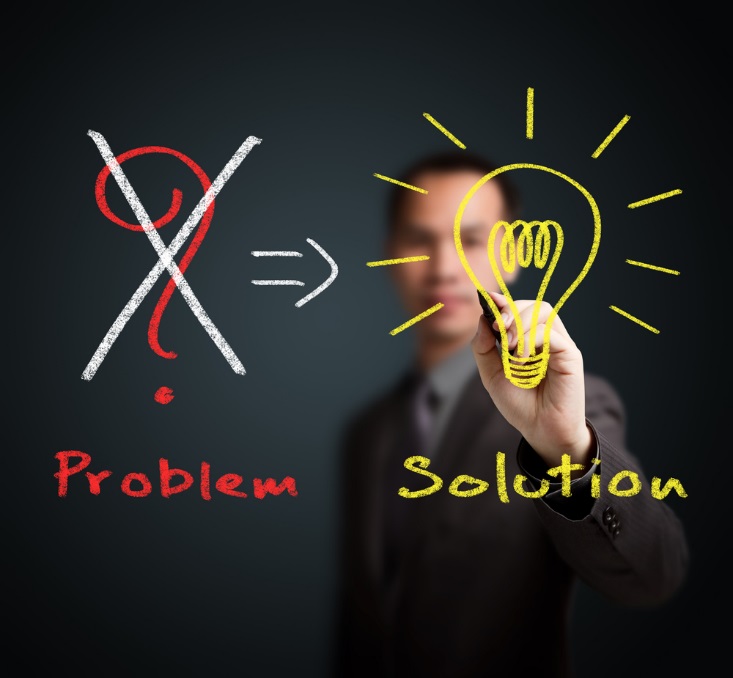 [Speaker Notes: Now let’s take some time to practice these calculations.]
EXAMPLE
Wendy is in clinic today for her new mom/new baby appointment. She has her five (5) day old newborn with her, Neveah. Wendy has told you that Neveah’s birth weight was seven (7) pounds,  ten (10) ounces. Today, Neveah weighs six (6) pounds, eleven (11) ounces. 

Why would you assign Risk 135 – Slowed/Faltering Growth for Neveah?
[Speaker Notes: Wendy is in clinic today for her new mom/new baby appointment. She has her five day old newborn with her, Neveah.  Wendy has told you that Neveah’s birth weight was seven pounds, ten ounces.  Today, Neveah weighs six pounds, eleven ounces. 

Why would you assign Risk 135 – Slowed/Faltering Growth for Neveah?]
ANSWER
Reasons why you would assign Risk Code 135 is based on:
Birth Weight: seven (7) pounds, ten (10) ounces 
Today’s Weight: six (6) pounds, eleven (11) ounces 
15 ounce weight loss
You referenced the table and noted that the baby lost at least nine (9) ounces
[Speaker Notes: Reasons why you might assign risk code 135 is based on seeing that there was a 15 ounce weight loss from Neveah’s birth weight of seven pounds ten ounces.

You noted from the table in the handbook that with a birth weight of 7 pound 10 ounces, 7% of that is 9 ounces.  So the 15 ounces she lost is greater than nine ounces.

So Neveah lost more than 7% of her birth weight. 

She qualifies for risk code 135 because the definition says “Infants birth to two weeks of age with weight loss after birth of equal to or greater than 7% of their birth weight”]
EXAMPLE
John is bringing his son Kendall in today for his three (3) year old re-certification. Kendall’s last appointment was four (4) weeks ago. He was seen during a high risk follow-up where his weight was at 24 pounds eight (8) ounces. During his appointment today, his weight is 24 pounds. 

Why would you not assign Risk 135 Slowed/Faltering Growth for Kendall?
[Speaker Notes: John is bringing his son Kendall in today for his three year old re-certification. Kendall’s last appointment was four weeks ago. He was seen during a high risk follow-up where his weight was at 24 pounds eight ounces. During his appointment today, his weight is 24 pounds. 

Why would you not assign Risk 135 Slowed/Faltering Growth for Kendall?]
ANSWER
Reason why you would not assign Risk Code 135 is based on:
Kendall is three (3) years old and Risk Code 135 has been removed for children.

You should still discuss:
eating habits with Kendall’s parents and assess for any other medical conditions. Other growth indicators should be assessed like underweight and short stature.
[Speaker Notes: Reason why you would not assign Risk Code 135 is based on:
Kendall is three years old and Risk Code 135 has been removed for children.

You should still discuss:
eating habits with Kendall’s parents and assess for any other medical conditions.  Other growth indicators should be assessed like underweight and short stature.]
Example
Sarah brought her six (6) month old infant, Elijah, in today for his mid-certification. Elijah’s weight today is 15 pounds, zero (0) ounces. Elijah’s last weight was taken when he was four (4) months old during a high-risk follow-up. His weight at that appointment was 15 pounds, eight (8) ounces. 

Why would you assign Risk 135 – Slowed/Faltering Growth for Elijah?
[Speaker Notes: Sarah brought her six month old infant, Elijah, in today for his mid-certification. Elijah’s weight today is 15 pounds, zero ounces. Elijah’s last weight was taken when he was four months old during a high-risk follow-up. His weight at that appointment was 15 pounds, eight ounces. 

Why would you assign Risk 135 – Slowed/Faltering Growth for Elijah?]
Answer
Reasons why you would assign Risk Code 135 is based on:
Weight today is 15 pounds, zero (0) ounces
Weight at least eight (8) weeks ago was 15 pounds, eight (8) ounces
There was an eight (8) ounce weight loss between two weight measures taken eight (8) weeks apart
[Speaker Notes: Reasons why you might assign Risk Code 135 is based on:
Weight today is 15 pounds, zero (0) ounces
Weight at least eight (8) weeks ago was 15 pounds, eight (8) ounces
There was an eight (8) ounce weight loss between two weight measures taken eight (8) weeks apart]
Georgia WIC Nutrition Education
Additional Risk criteria Handbook Changes
[Speaker Notes: There were additional changes to the appendix section of the Handbook.]
Appendix Updates
Appendix A-1 and Appendix A-2 (Recommended Guidelines for Iron Supplementation) 
Hemoglobin values have been updated to improve consistency in wording with risk criteria
 Appendix B-3 (Definition of Inadequate Growth)
This page has been removed
[Speaker Notes: Appendix A-1 and Appendix A-2
Hemoglobin values have been updated to improve consistency in wording with risk criteria

 Appendix B-3
This page has been removed. It was a worksheet that went with the previous definition of Risk 135- previously titled inadequate growth. Since that risk criteria has changed, there was no need for that worksheet. Please discard this page from your risk criteria handbook.]
Action Steps
Replace old pages of the Nutrition Risk Criteria Handbook with the revised pages sent as a pdf document via e-mail.

Ensure all staff have been adequately trained on the updated risks prior to August 7, 2017.
[Speaker Notes: Action Steps are:

Replace old pages of the Nutrition Risk Criteria Handbook with the revised pages sent as a pdf document via e-mail.  The pages were sent as an attachment to Action memo 17-16.  

Ensure all staff have been adequately trained on the updated risks prior to August 7, 2017.]
Summary
Risk 321 – There was a risk name and definition change. The revised name and definition now includes spontaneous abortion.

Risk 332 – Previously titled Closely Spaced Pregnancies. The definition has been changed to note that the referenced birth must be a live birth.
[Speaker Notes: A summary of what has been discussed with this training is 

Risk 321 – There was a risk name and definition change. The revised name and definition now includes spontaneous abortion.

Risk 332 – Previously titled Closely Spaced Pregnancies. The definition has been changed to note that the referenced birth must be a live birth.]
Summary (cont.)
Risk 352 – The criteria has been separated into two parts: acute and chronic infectious disease. The information was separated to better address the distinctions between these acute and chronic conditions. 

Risk 601 – Previously known as Breastfeeding Woman of Infant at Nutritional Risk. Woman was changed to Mother in the risk name.
[Speaker Notes: Risk 352 – The criteria has been separated into two parts: acute and chronic infectious disease. The information was separated to better address the distinctions between these acute and chronic conditions. 

Risk 601 – Previously known as Breastfeeding Woman of Infant at Nutritional Risk. Woman was changed to Mother in the risk name.]
Summary (cont.)
Risk 135 – Previously titled Inadequate Growth. The risk name has changed to Slowed/Faltering Growth. The criteria is specific for infants birth to six (6) months of age. This risk has been removed for children one (1) – five (5) years of age.
[Speaker Notes: Risk 135 – Previously titled Inadequate Growth. The risk name has changed to Slowed/Faltering Growth. The criteria is specific for infants birth to six (6) months of age. This risk has been removed for children one (1) – five (5) years of age]
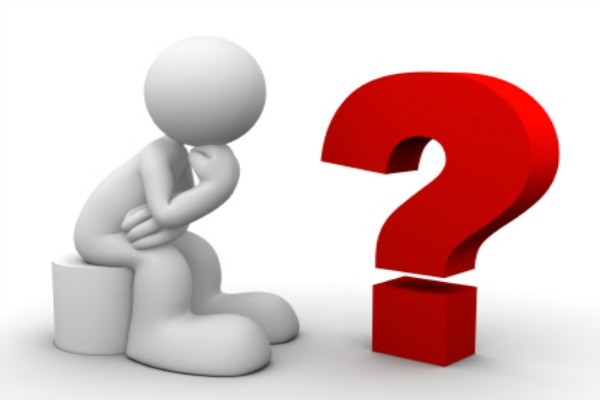 What questions do you have?
[Speaker Notes: What questions do you have for the risk discussed during this presentation.]
Contact Information
Angela Bradford, RD, CSR, LD
Nutrition Program Specialist
Angela.Bradford@dph.ga.gov
Office Phone: 404-463-1716